URBANIZACIÓN COOPERATIVA DE VIVIENDA “LA PRIMAVERA” DE LOS SERVIDORES DEL MINISTERIO DEL AMBIENTE
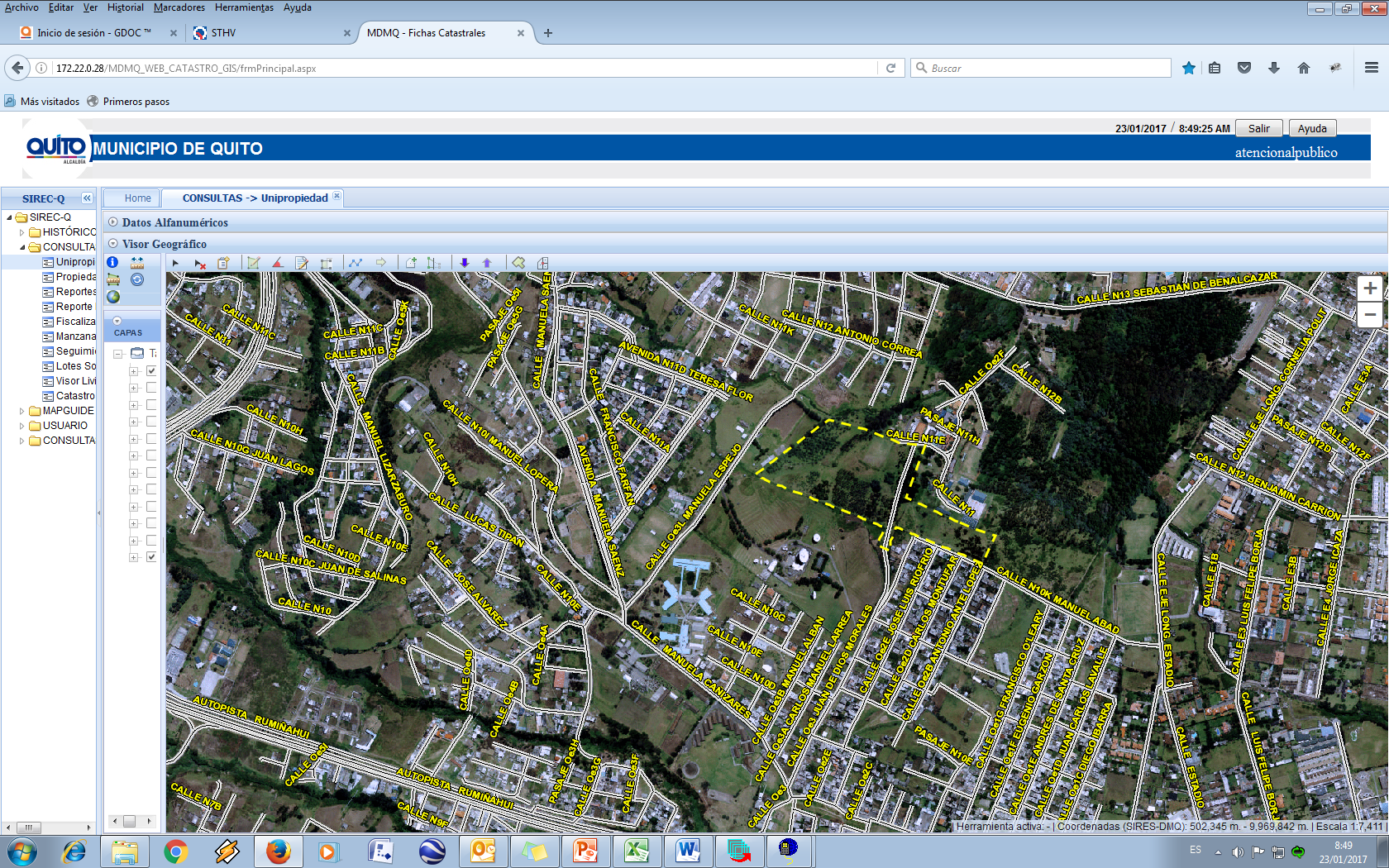 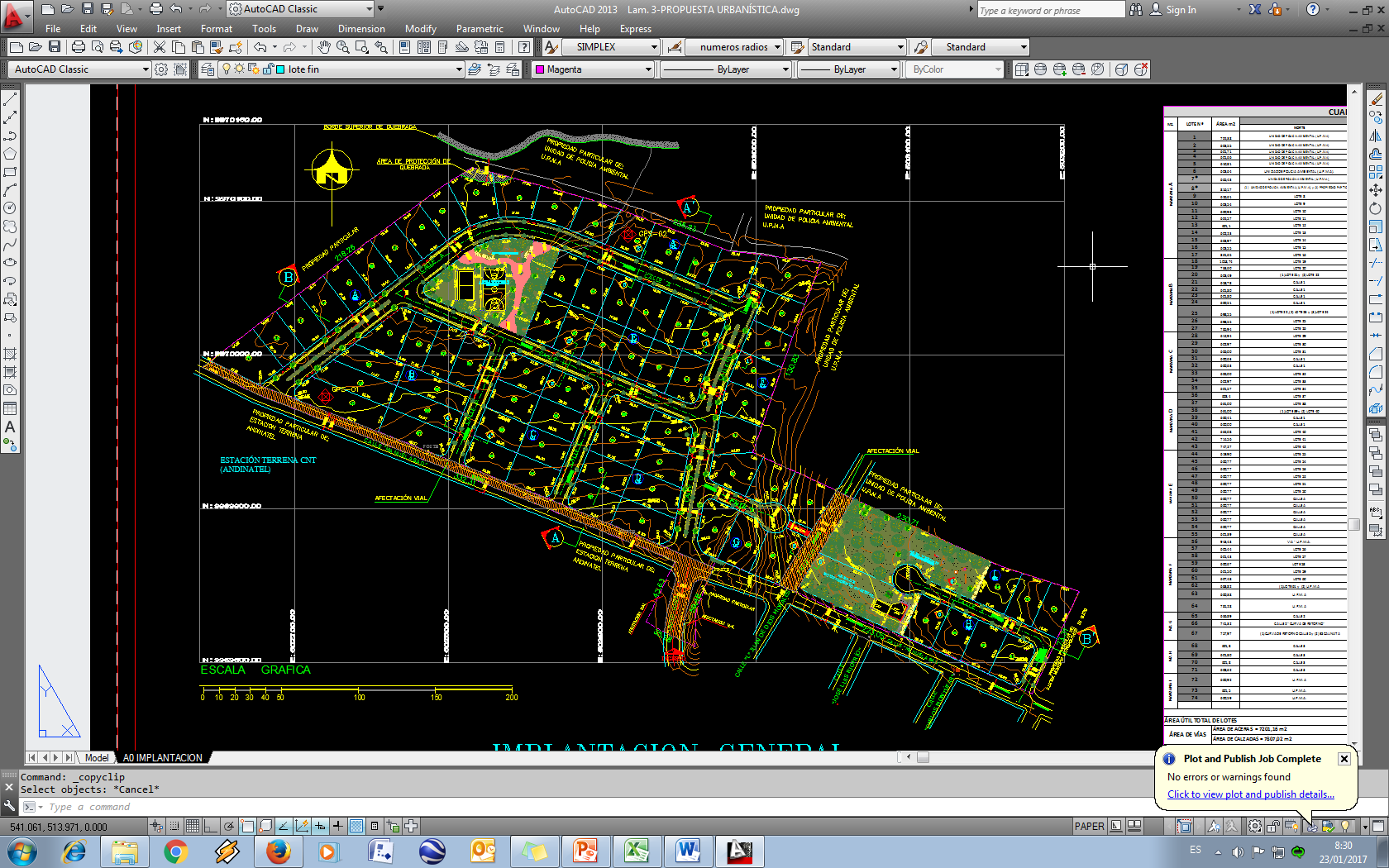 ZONIFICACIÓN DEL SECTOR
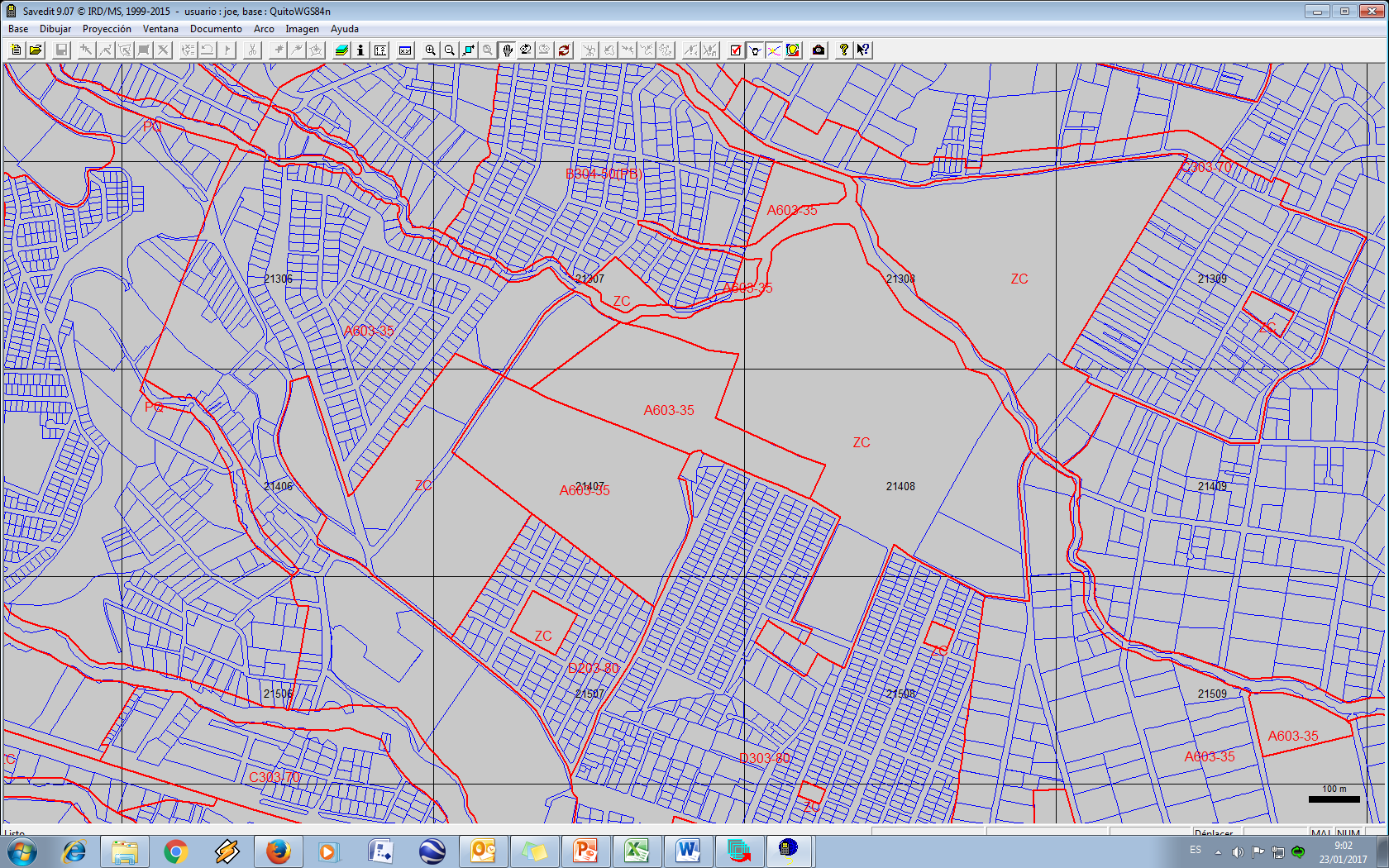 RU2
RU
EQUIPAMIENTO
RU1
RU1
EQUIPAMIENTO
EQUIPAMIENTO
RU1
RU1
RU1
RU2